Intro                                        F.Xiao                                        1
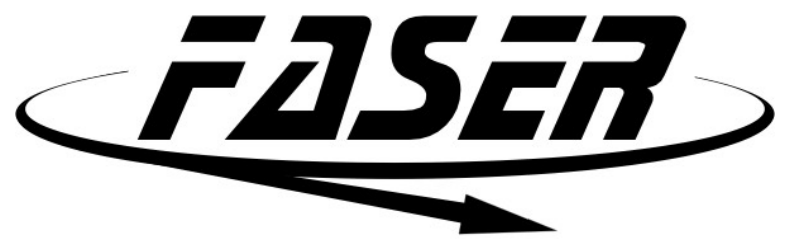 Looking for new physics at LHC:ForwArd Search ExpeRiement
Presented by: Feifei Xiao
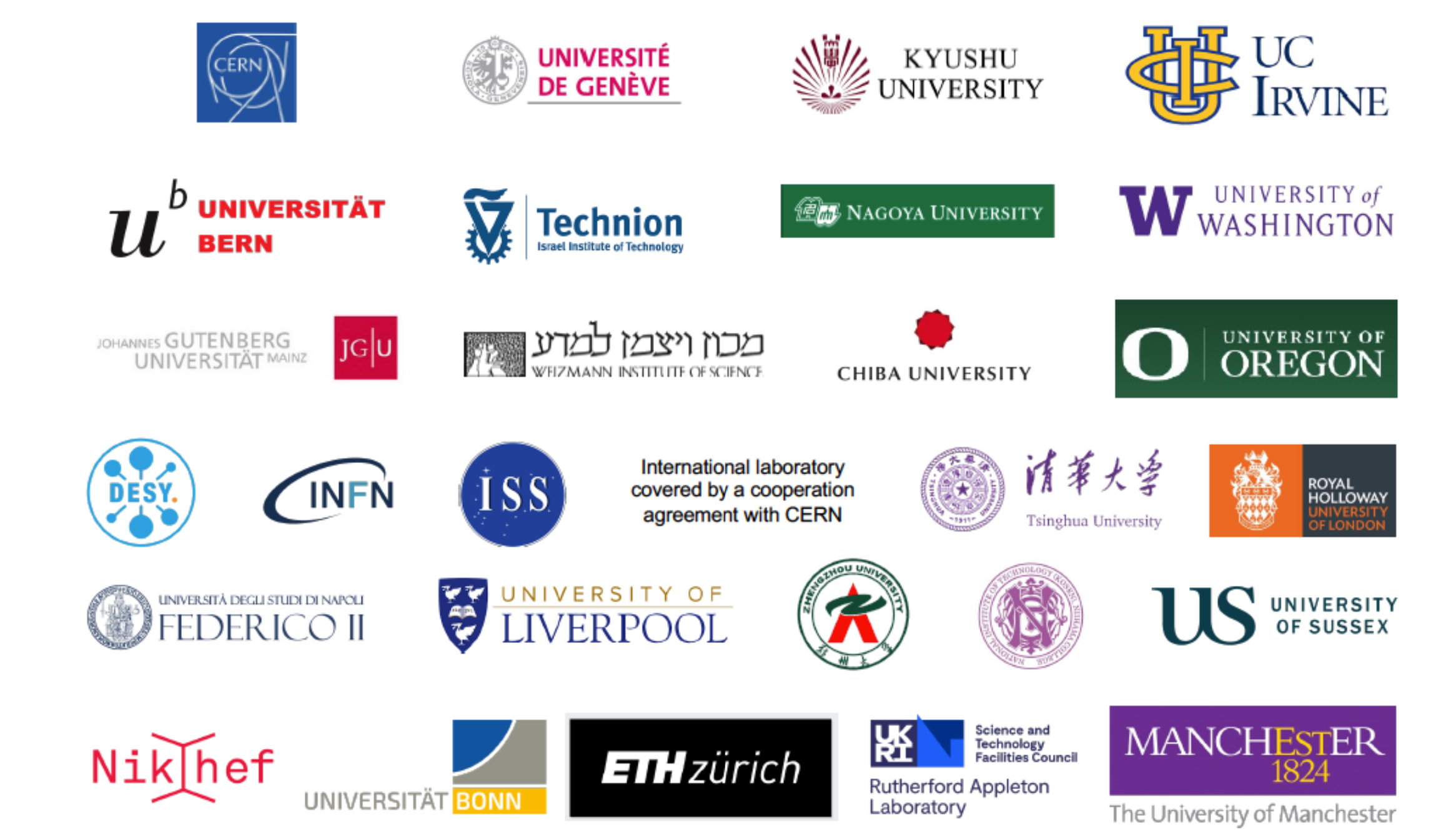 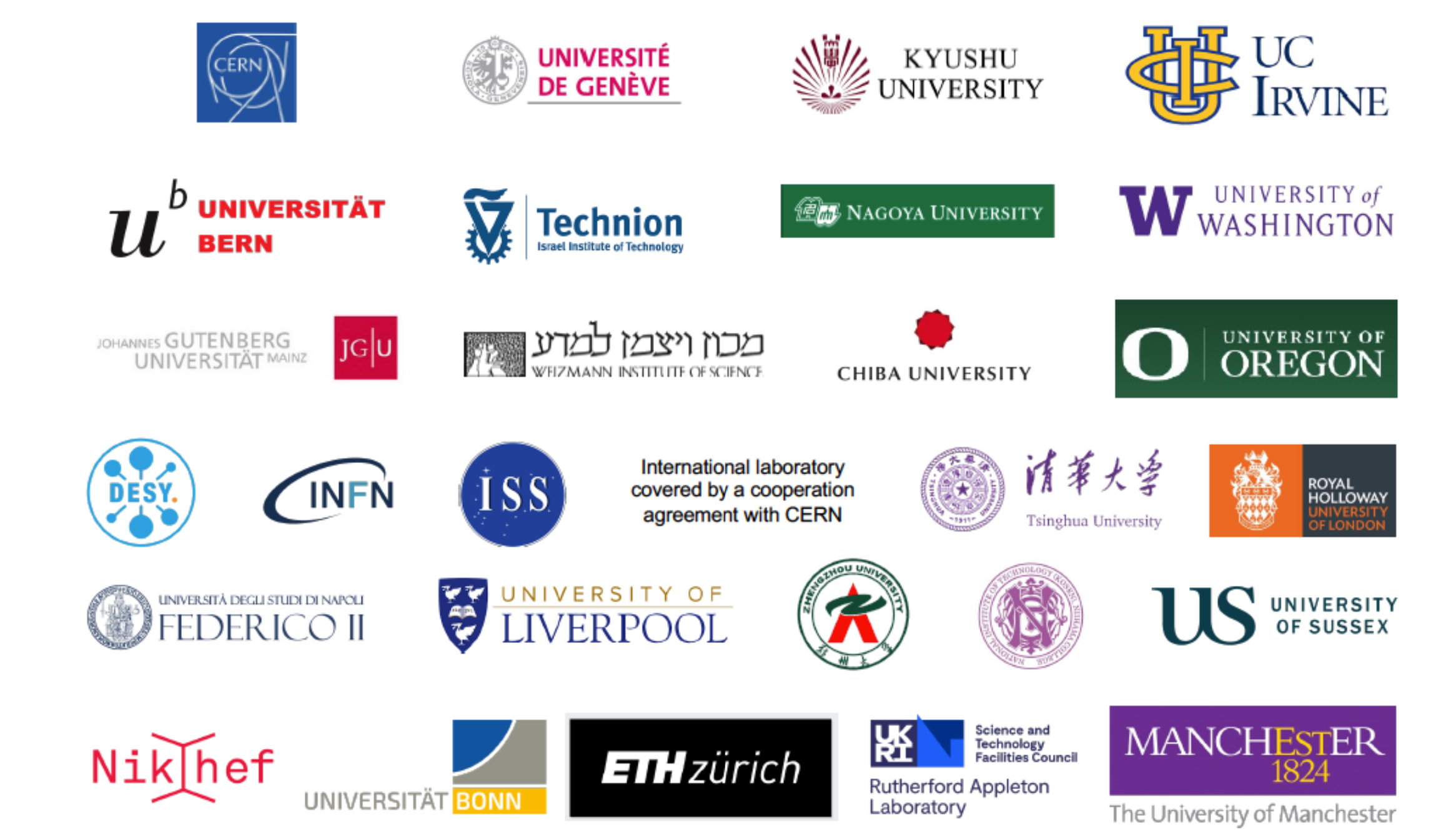 Location & Goal                               F.Xiao                               2
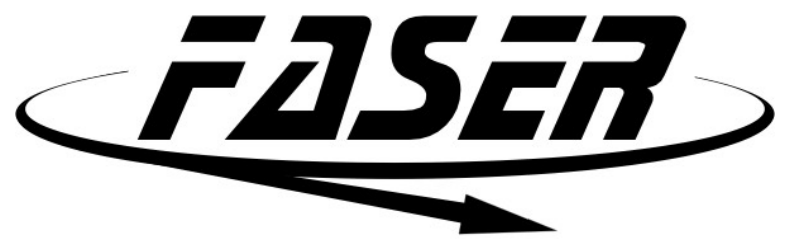 Location: 480m from the ATLAS Interaction point (IP)
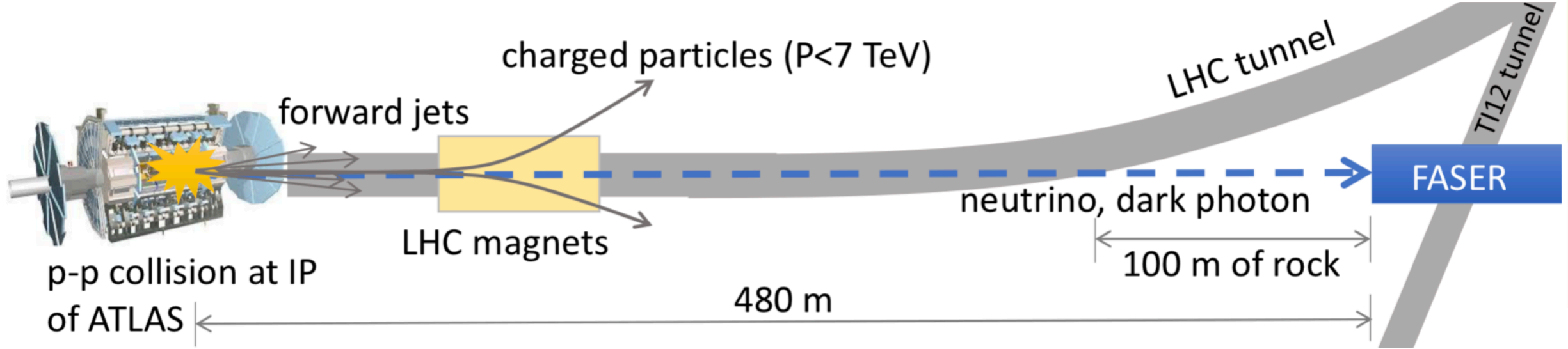 Location of the FASER experiment [1]
Goal of the FASER:
Search for new light weakly-interacting long-lived particles (LLPs)
Study high-energy neutrino interactions (with sub-detector FASERν）
Theory (What to measure?)                       F.Xiao                       3
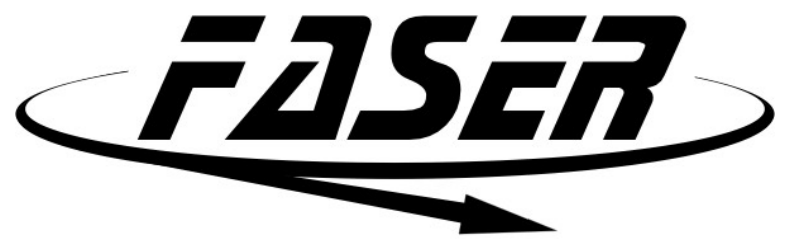 What can LLPs be?
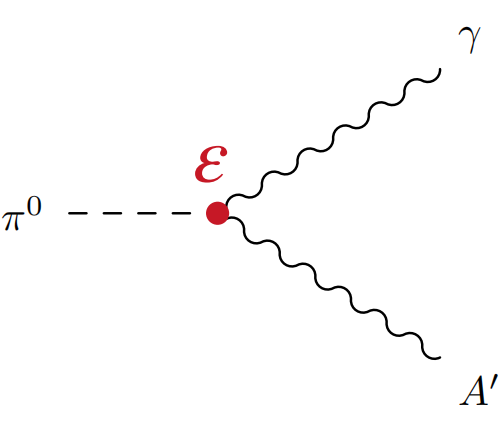 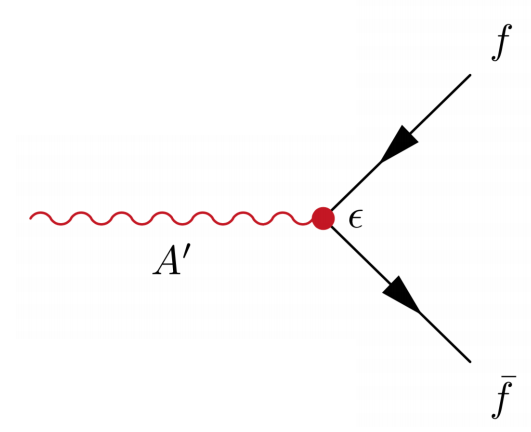 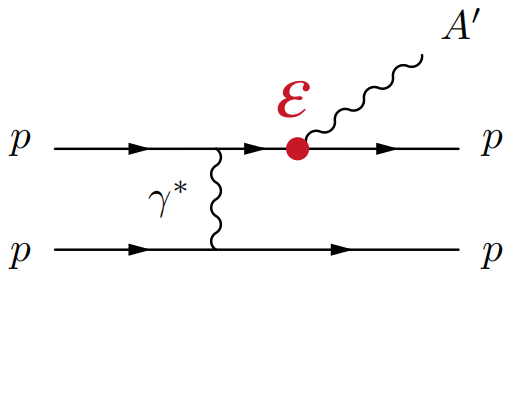 Dark Photons
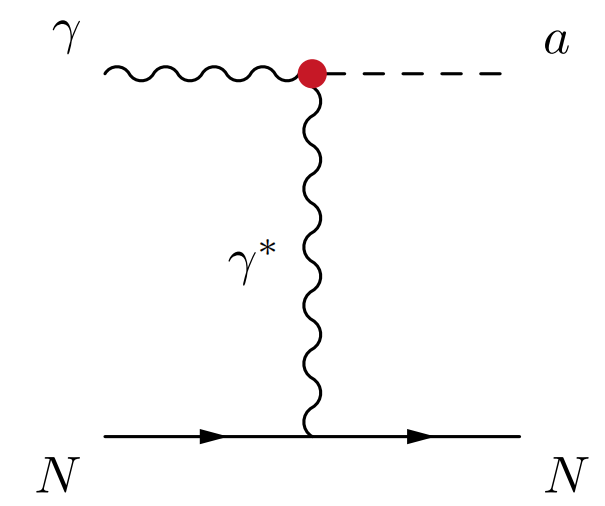 Axion-like Particles (ALPs)
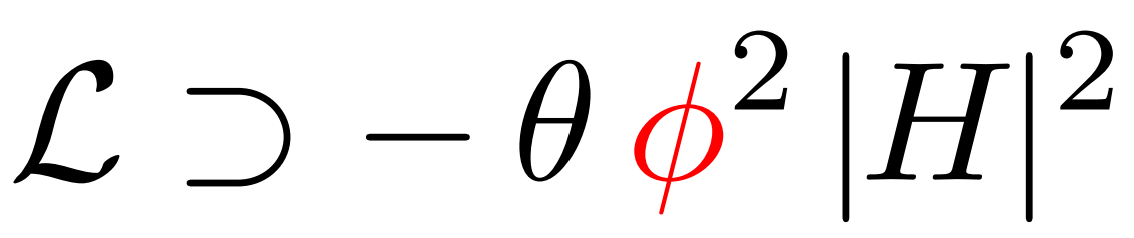 Dark higgs                                  [2]
Heavy Neutral Leptons                                      [2]
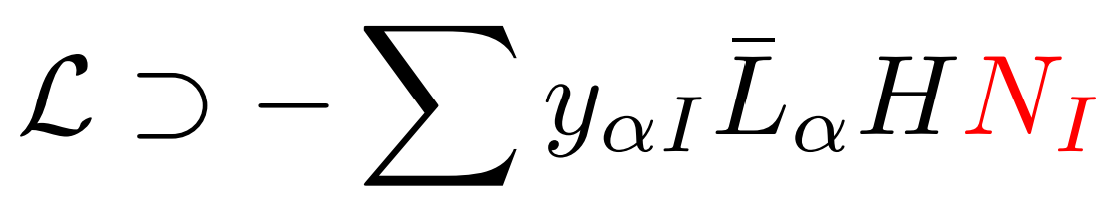 Detector Components & Advantages                   F.Xiao                   4
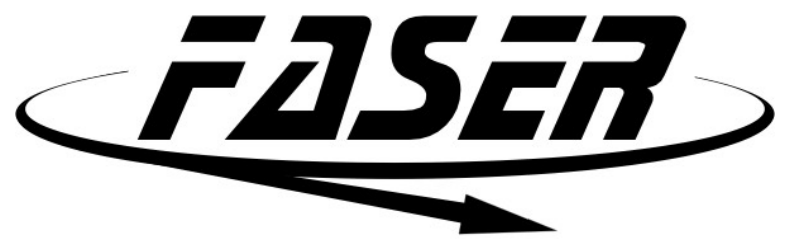 Detector Components:
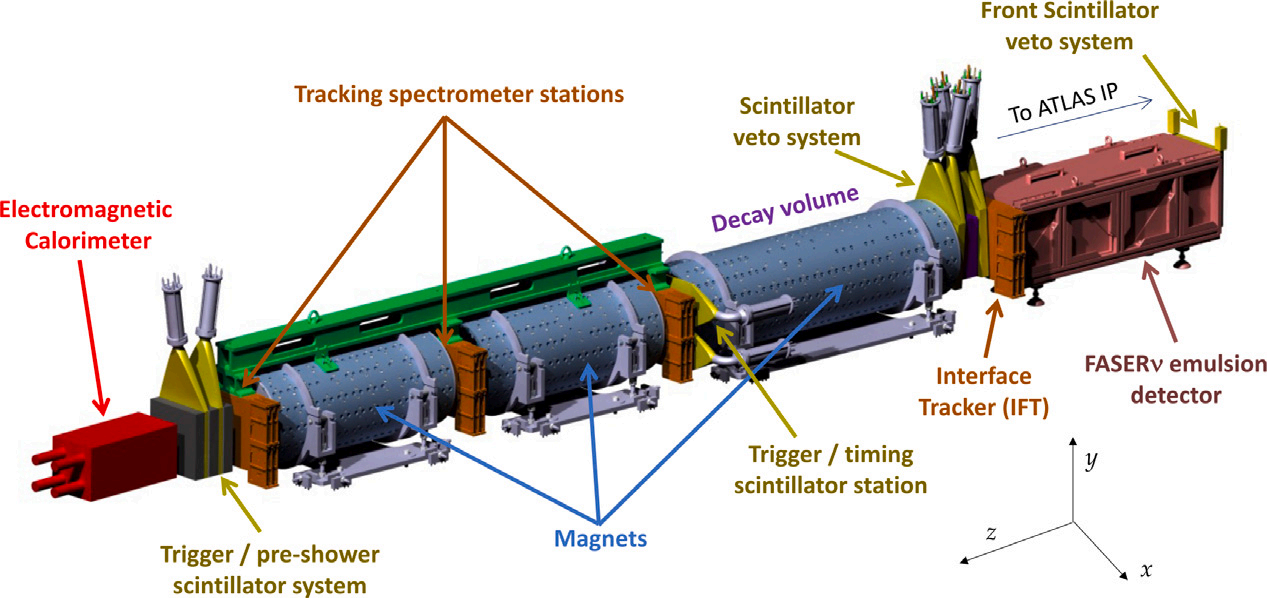 A Schematic view of the FASER detector [3]
Advantages:
Small: 7m · 1.1m (aperture: 20cm) [4]  & Inexpensive
Low Background noise (1event cm-1s-1) & Minimal Radiation (4×106 1MeV ν cm-2 yr-1)
FASERν Emulsion Detector                             F.Xiao                              5
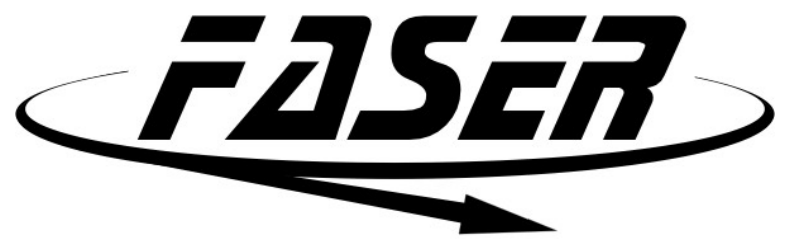 FASERν Emulsion Detector:
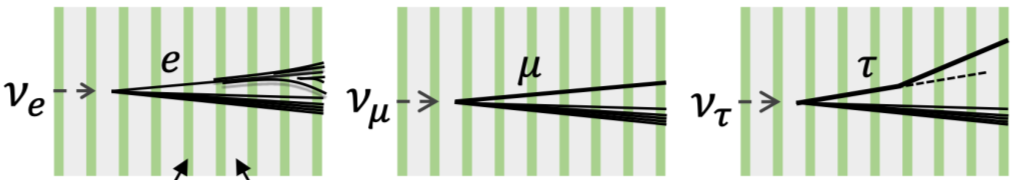 730 layers (emulsion + tungsten) 
1m long, 1.1 ton heavy
Exchange emulsions every 3 mo-
    nths (keep track density < 30 fb-1)
emulsion film     tungsten plate (1.1m) [5]
What to Measure? Technology?
Analyze the trajectory inside the emulsion films             
             ν flavour tagging with topological information
   Latent image formation (similar to film exposure)
   Submicron spatial resolution (~0.4μm)
   No timing resolution
   Get event number of different neutrinos.
     110fb-1 data collected, compare data with 
      prediction.
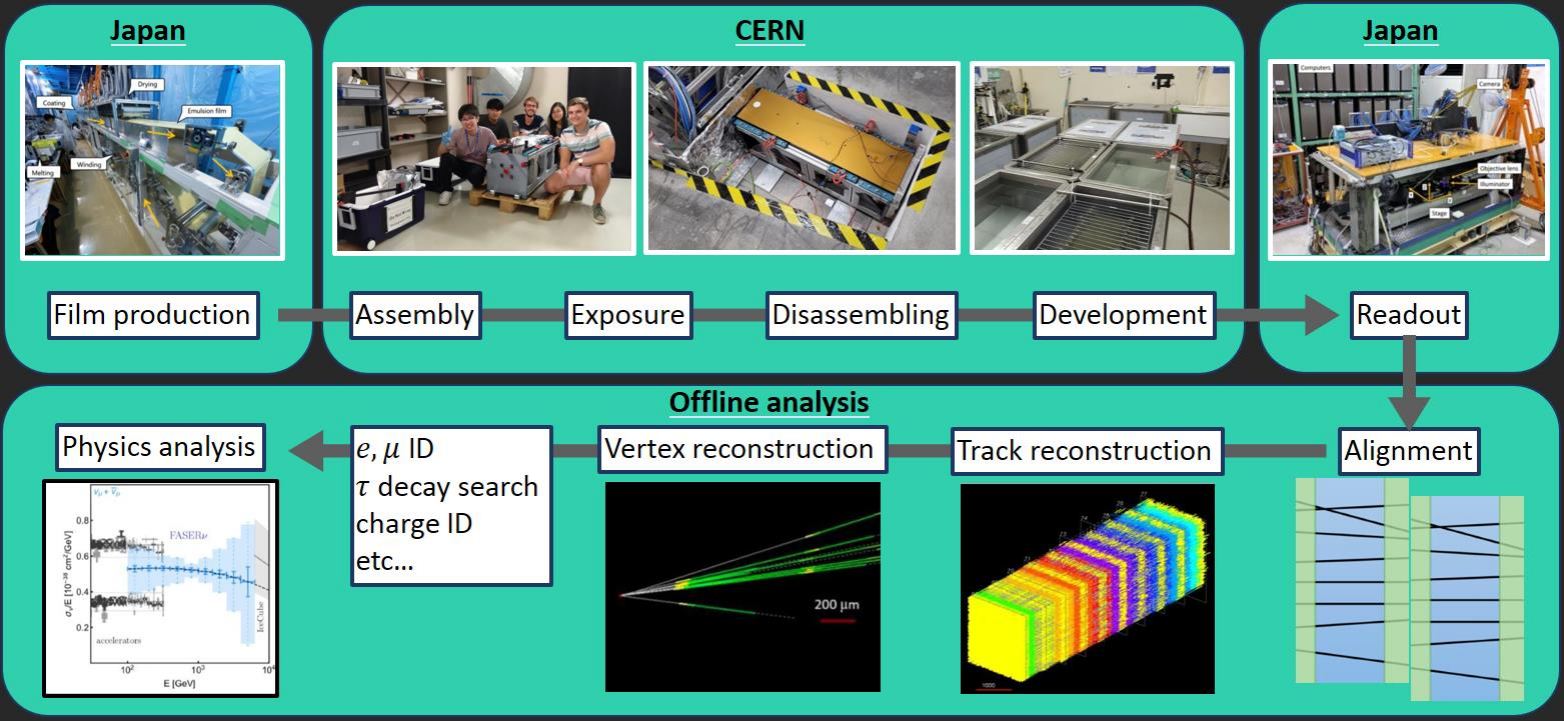 FASERν processing and analysis chain [6]
FASERν Detector                                 F.Xiao                                 6
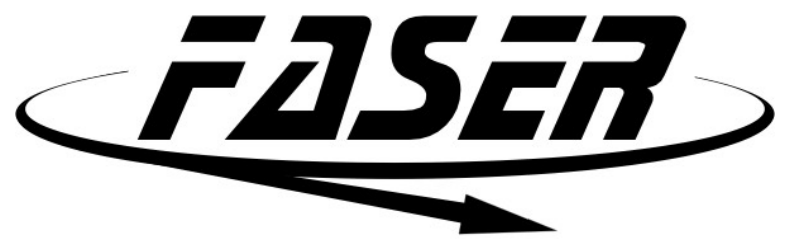 First direct observation of neutrino interaction at a particle collider experiment:
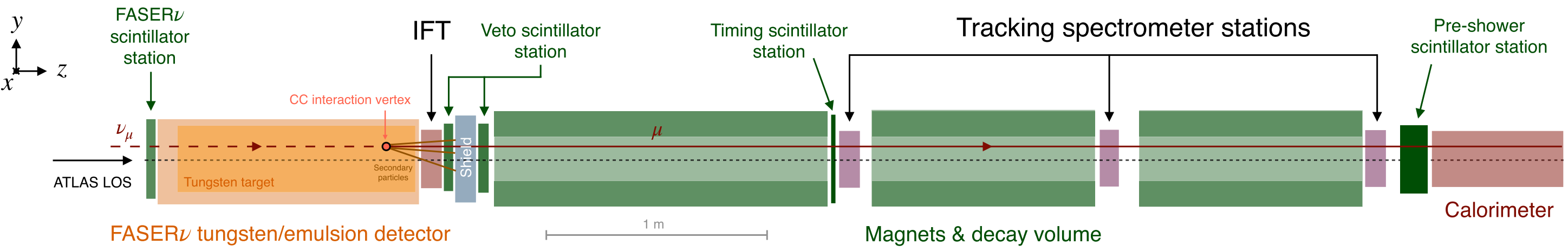 Schematic side view of the FASER detector with a muon neutrino undergoing a CC interaction in the emulsion-tungsten target [7]
Interface Silicon Tracker (IFT) [8]: 
3-layer siliconstrip tracker
Match tracks between FASERν and spectrometer
ATLAS SCT barrel module (more details later)

Spectrometer & decay volume:
Magnetic field of 0.55T
Charge identification       determine ν or anti-ν
More details later
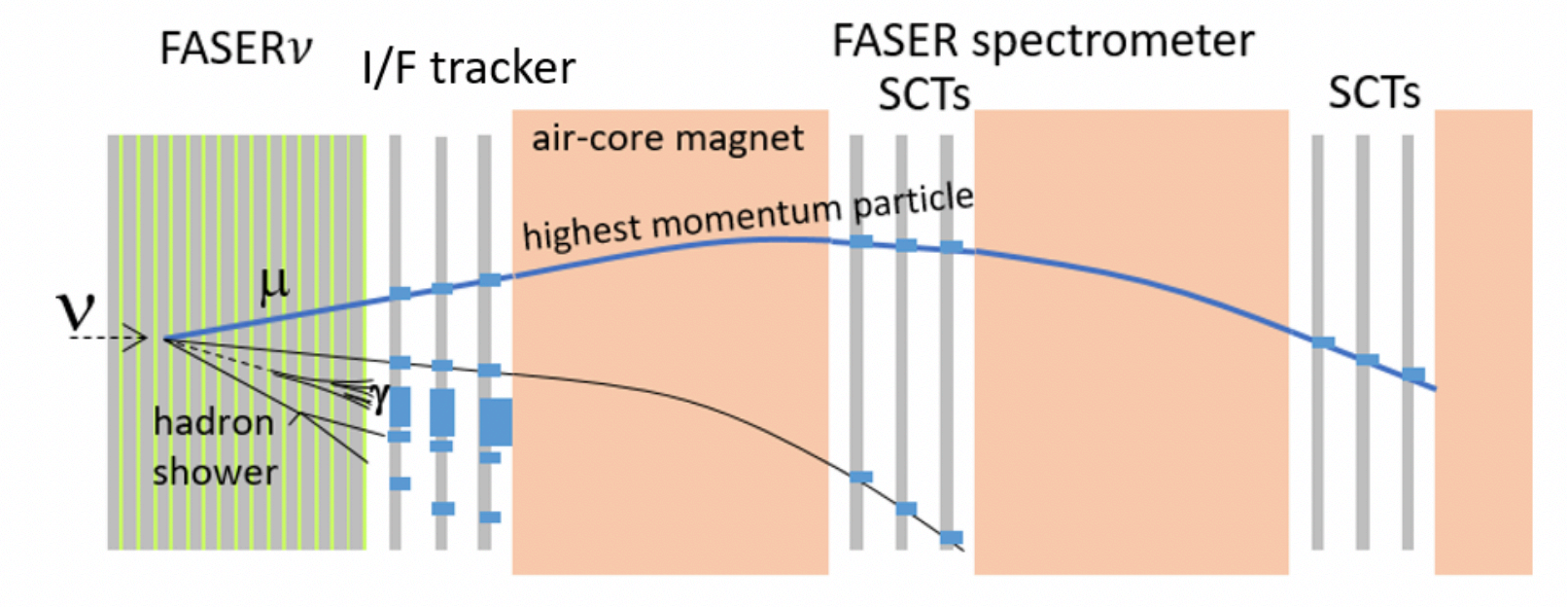 FASER Scintillators                                   F.Xiao                                   7
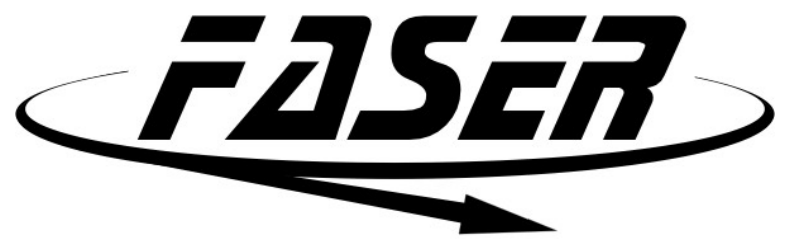 Scintillators: charged particles       scintillator       photomultiplier tubes        DAQ
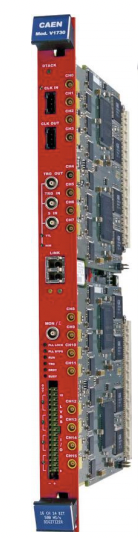 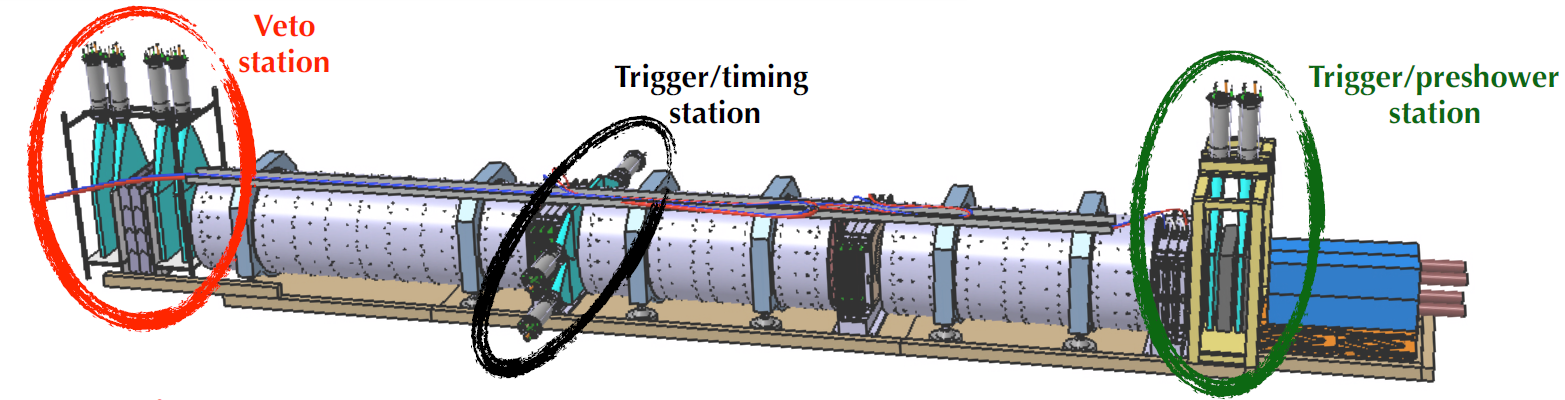 A schematic view of scintillators [1]
CAEN digitiser [1]
μ event:
(background)
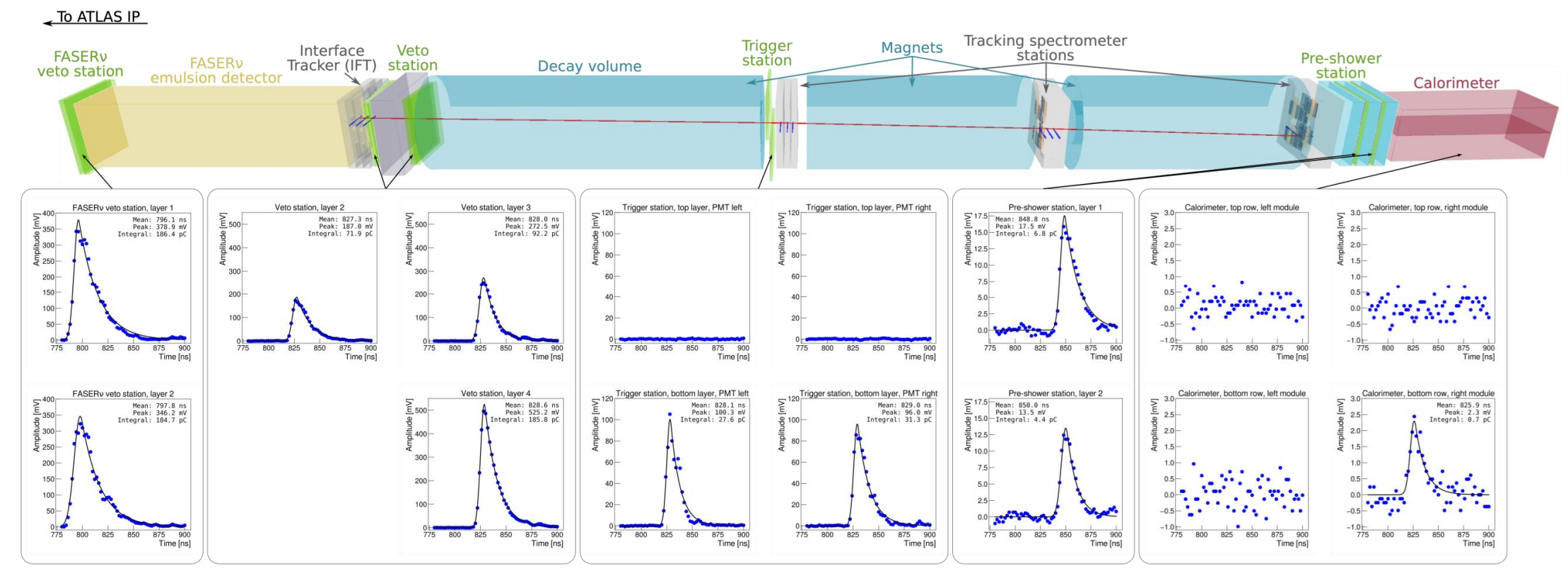 Example event: a muon background [9]
FASER Scientillators                                   F.Xiao                                   8
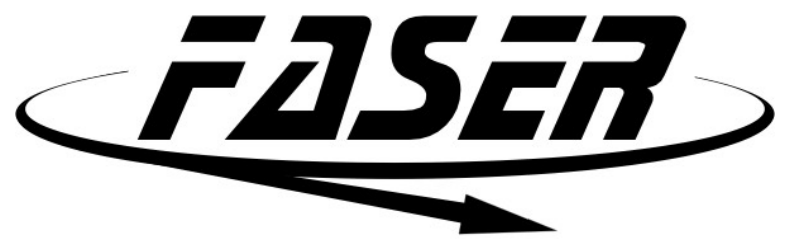 Scintillators: charged particles       scintillator       photomultiplier tubes        DAQ
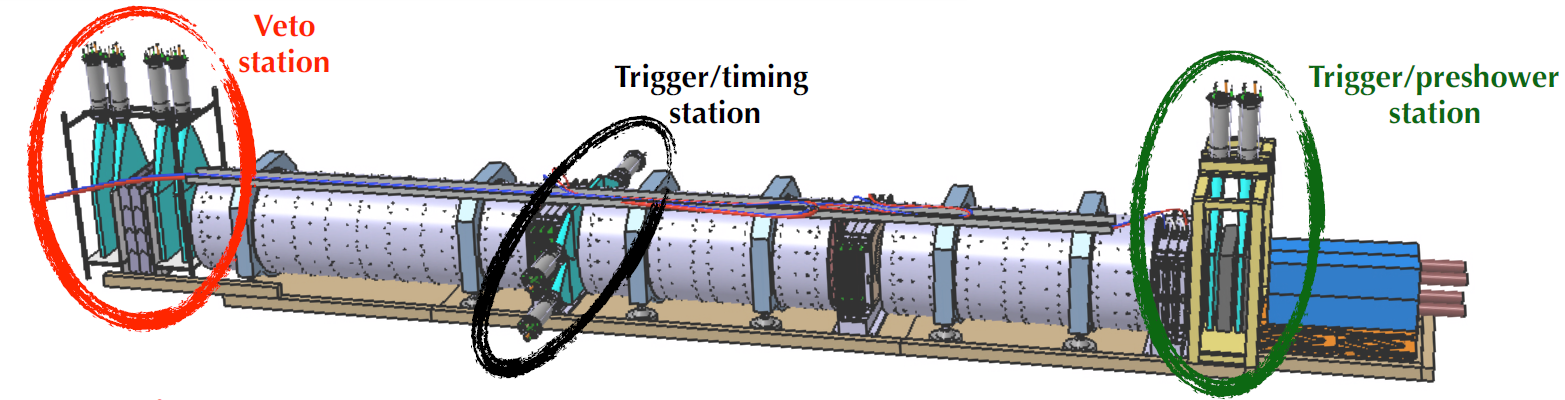 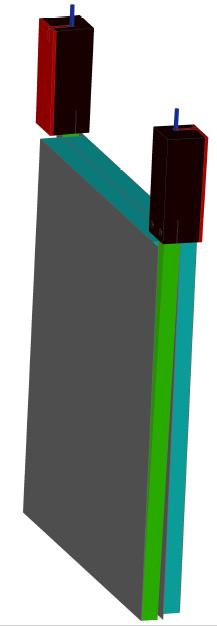 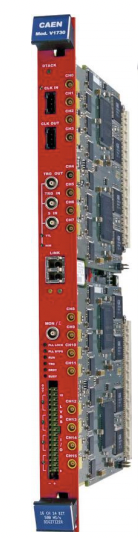 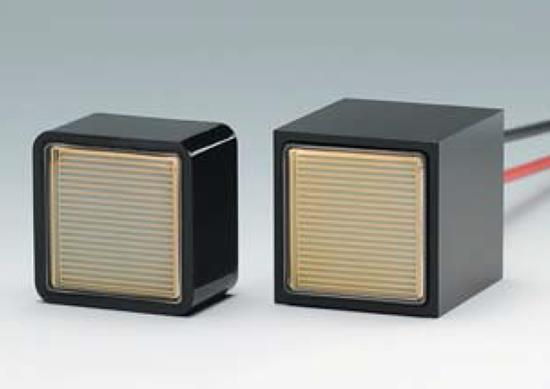 PMT (H11934-300)
CAEN digitiser [1]
A schematic view of scintillators [1]
Veto Station component[10]
Veto station:
2 cm-thick, 30 cm × 30 cm plastic scintillators connected through light guides to PMTs
Detect charged particles and veto these events, target efficiency per layer > 99%
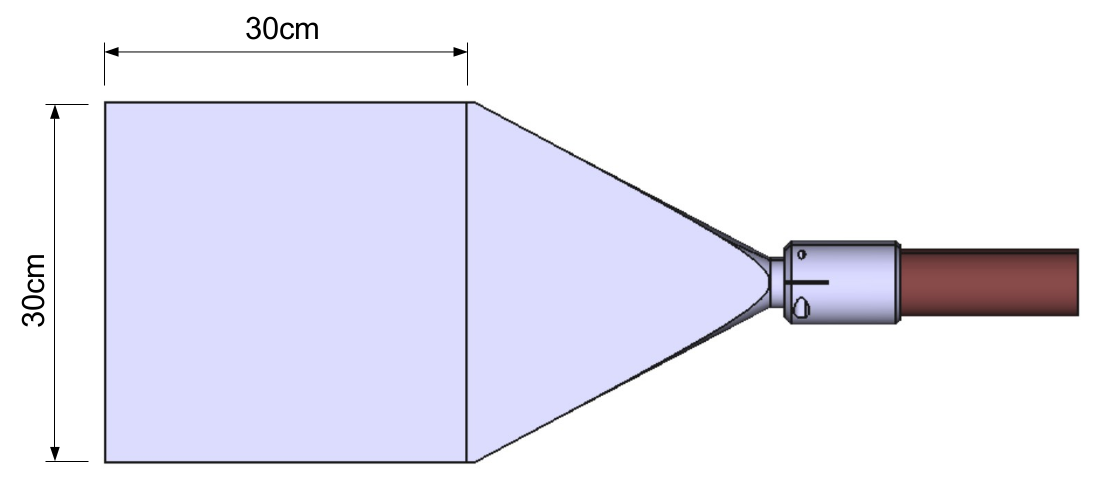 Veto & Preshower Station [11]
Timing station:
A single scintillator layer made from two 20 cm × 40 cm scintillator blocks with a thickness of 1cm.
Detect the presence of a charged particle pair from the decay of an LLP in the decay volume of the first dipole magnet
Timing resolusion < 1ns
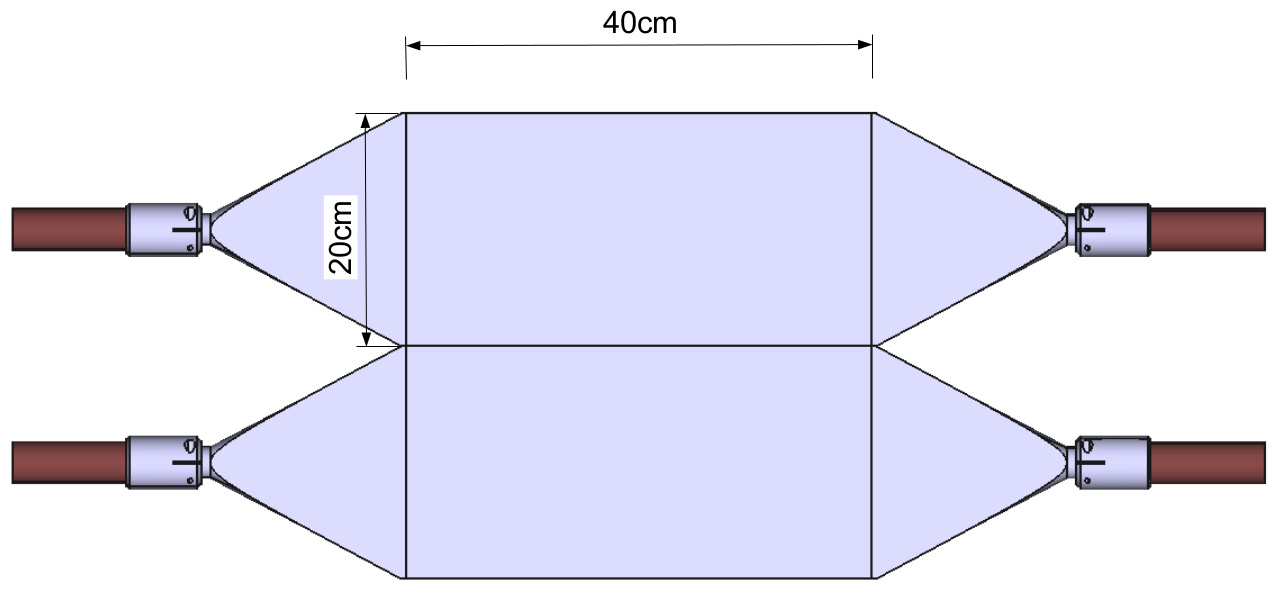 Preshower station:
A thin layer of radiator (about 1 radiation length of tungsten and graphite)
Used in a coincidence with the first trigger station to reduce the rate of non-physics triggers
Timing Station [11]
LLP trajectory &  Decay Volume                         F.Xiao                          9
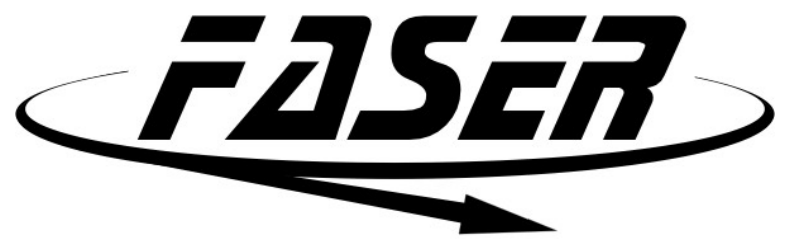 If a dark photon comes through:
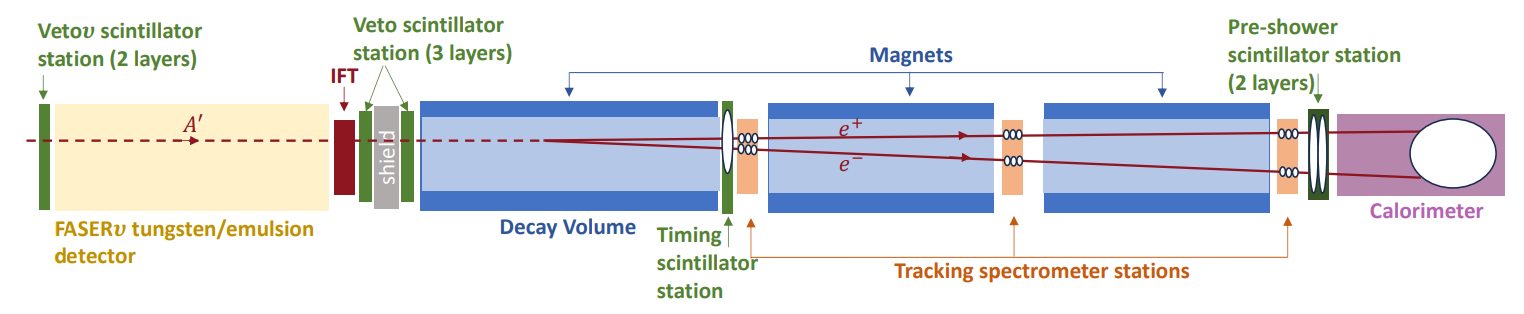 A schematic view of a dark photon coming through [12]
Magnets:
0.55 T permanent dipole magnets based on the Halbach array design with SmCo magnetic material
1 magnet of 1.5m (decay volume)
2 magnets of 1m (spectrometer)
Separate closely spaced charged particles
No need for power supply, cooling system
Additional μ-metal shielding is used, to minimize the potential impact of the stray field on PMTs
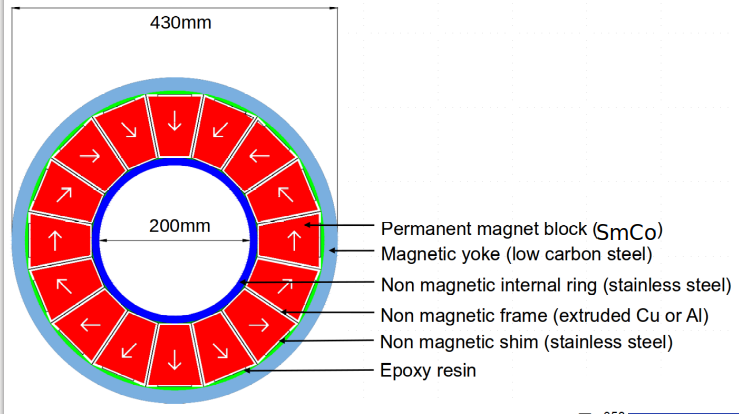 Sketch of the FASER magnet design [13]
FASER Tracker                                        F.Xiao                                        10
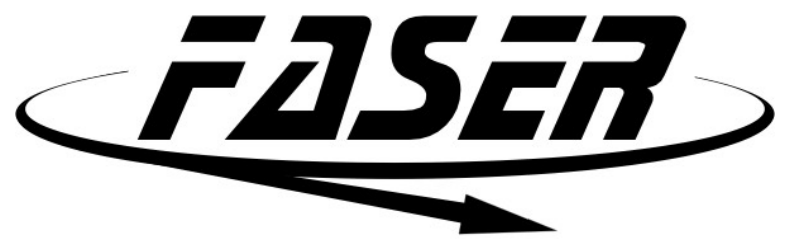 Tracker Overview:
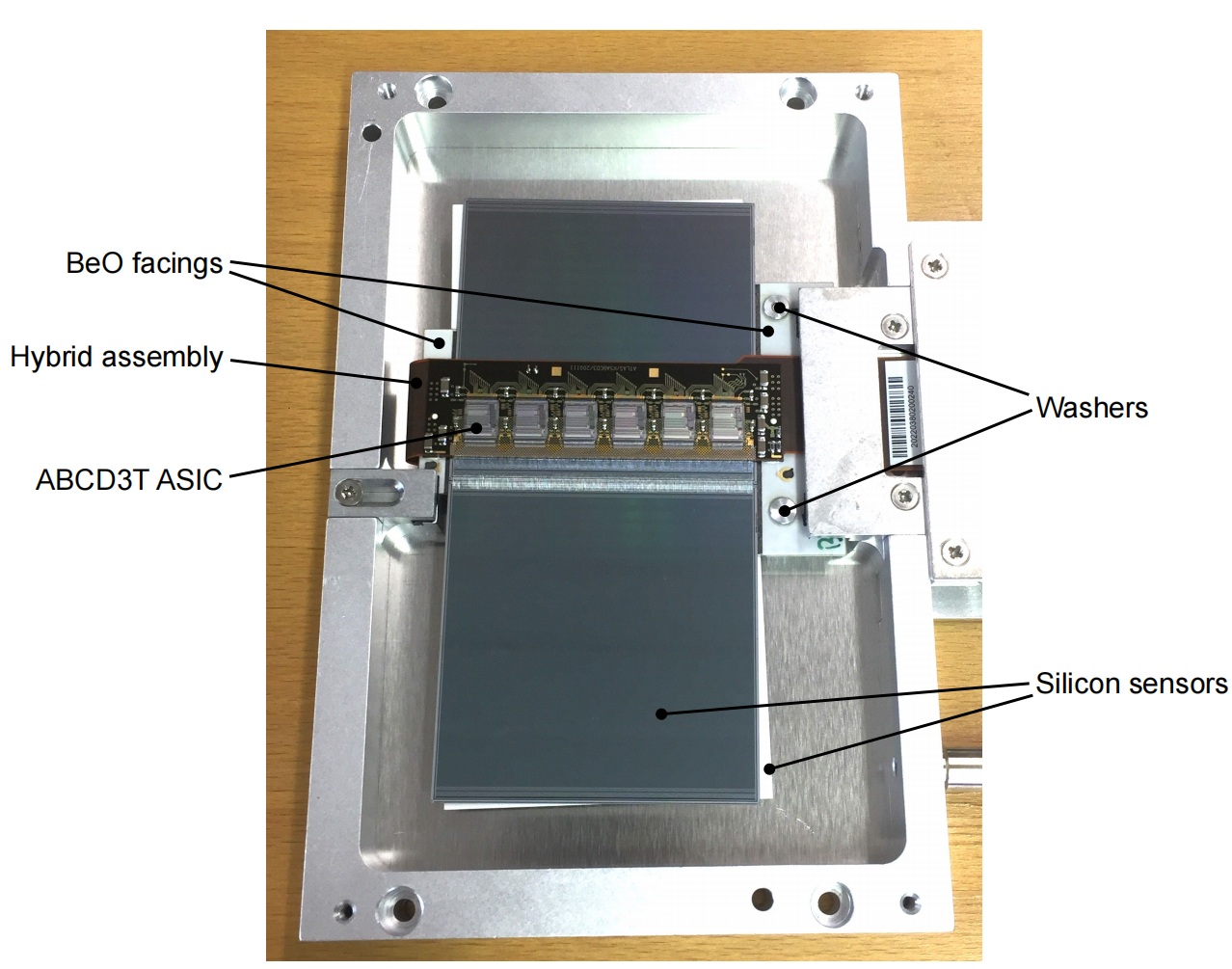 3 stations × 3 layers × 8 spare ATLAS semiconductor tracker barrel modules
4 silicon microstrip detectors in pairs on two sides of a central based borad
p in n silicon sensor (based on electron hole pair production) n-type substrate of 285μm thickness & 768 (p+ implant)  strips with at a constant pitch of 80 μm
spatial resolution of ~17μm perpendicular to the strips, ~580μm parallel
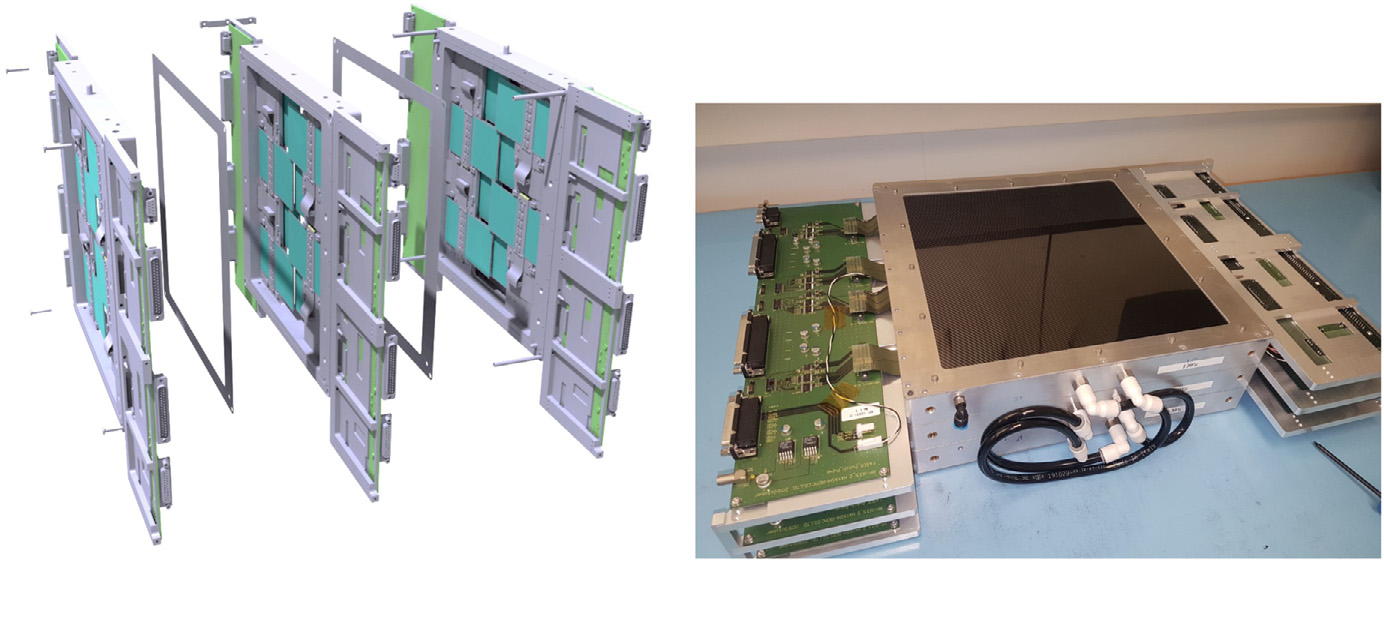 Exploded CAD view of a tracker station [14]
Photograph of a SCT barrel strip module [14]
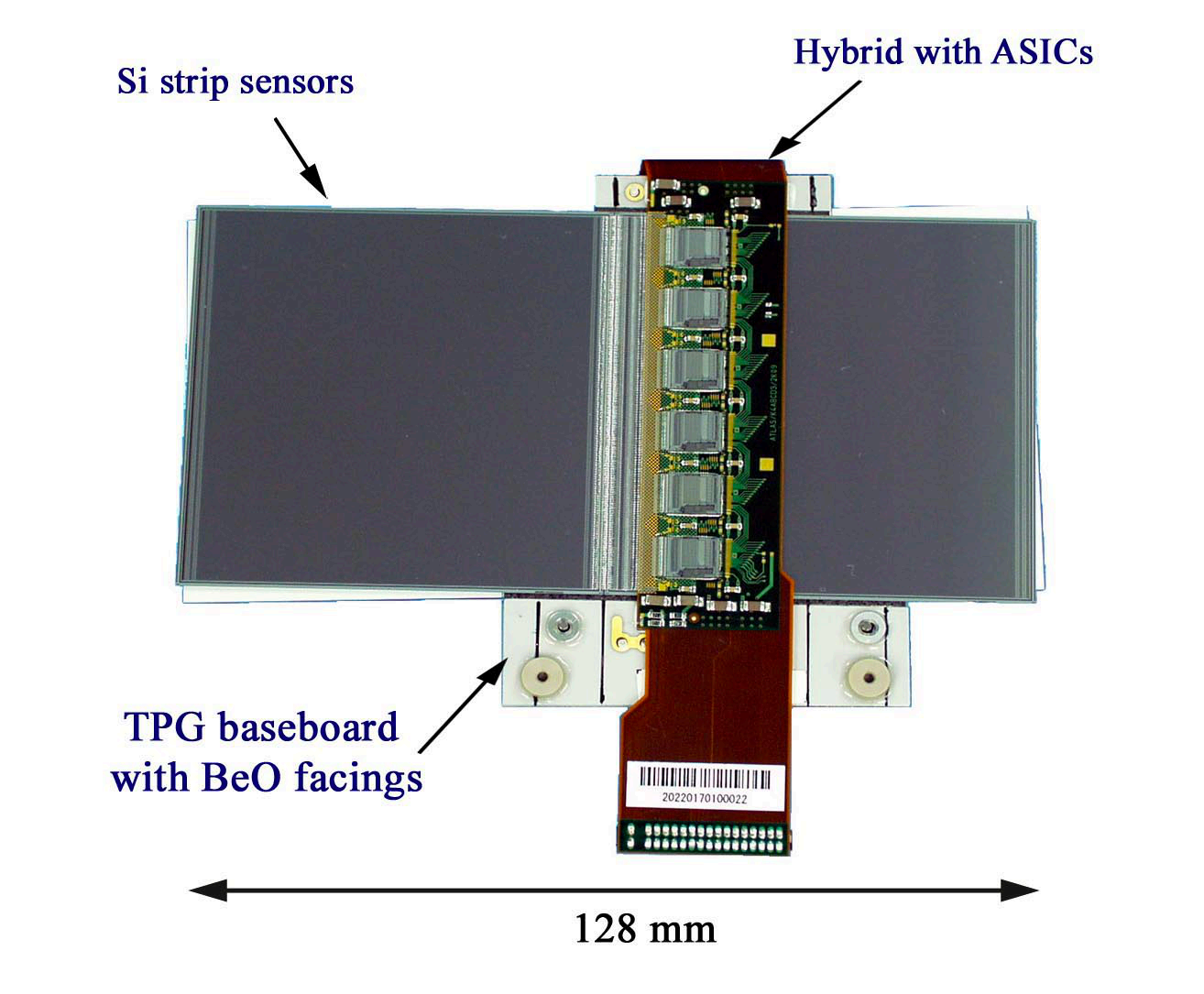 Electronics: 
ABCD3TA chip contains 128 readout channels that consist of a     
   preamplifier, shaper and discriminator
Double-pulse resolution < 50ns
Trim Scan: correcting for the threshold dispersion inside the chip
Tracker Readout Boards (TRB) get data, in short: measuring   
    information of position, timing and charge
ATLAS SCT barrel module [1]
FASER Calorimeter                               F.Xiao                               11
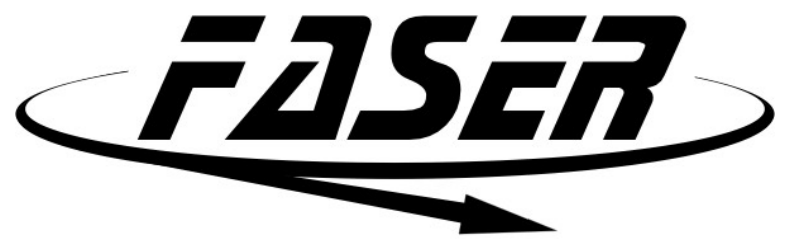 Calorimeter module:
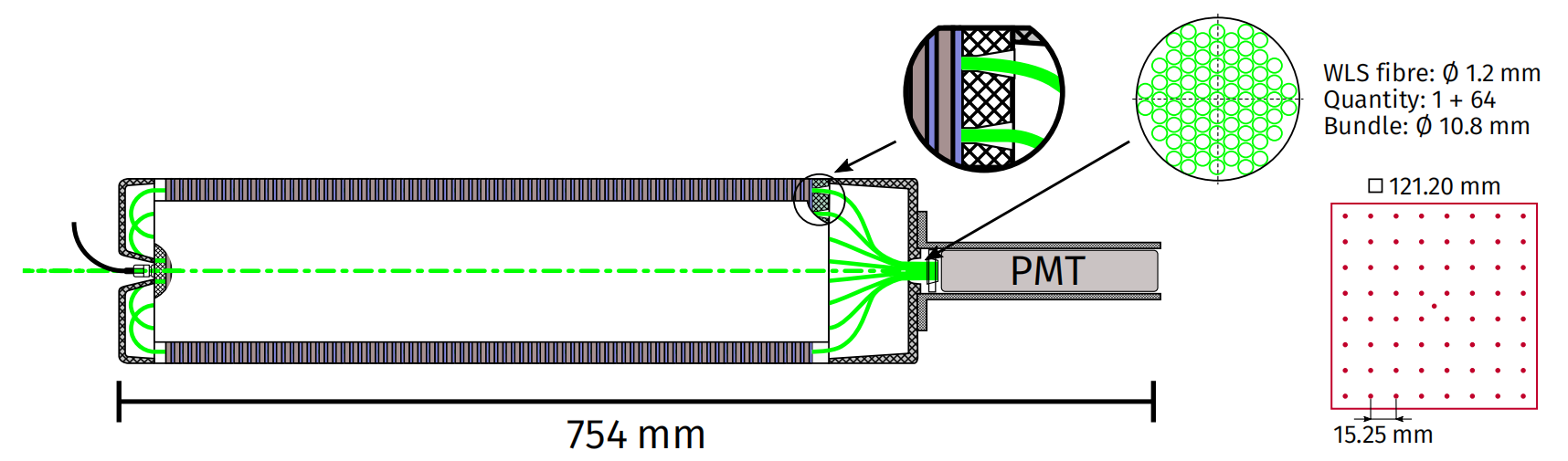 Design of a FASER calorimeter module [15]
LHCb outer ECAL modules, 66 layers of interleaved 2mm lead plates and 4mm scintillator, 64   
    wavelength shifting fibers delivering the scintillation light to a single PMT
  Measure the electromagnetic energy, electron and photon identification
 ~1% energy resolution
 Calibration using 137Cs source and cosmic-ray test stand
 Resolution degrades at energies above 1 TeV due to leakage out of the 
    back of the calorimeter
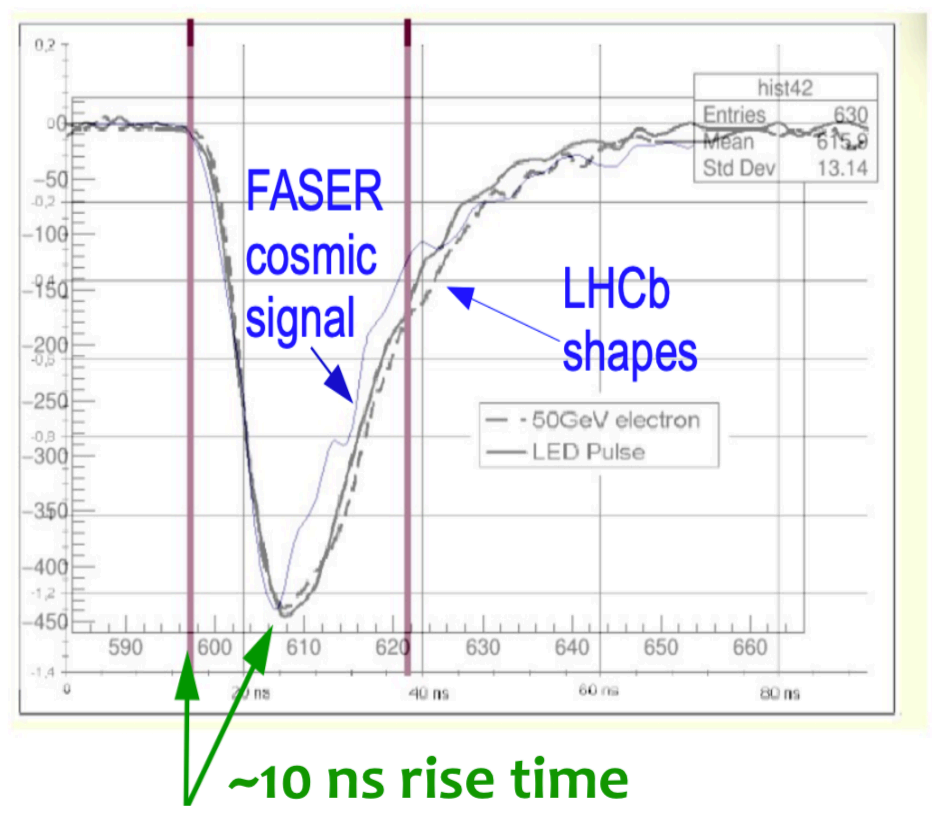 FASER cosmic signal comparison [1]
FASER DCS System                                 F.Xiao                                  12
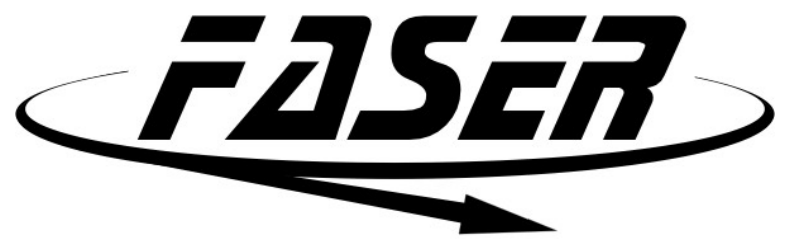 Detector Control and Safety System:
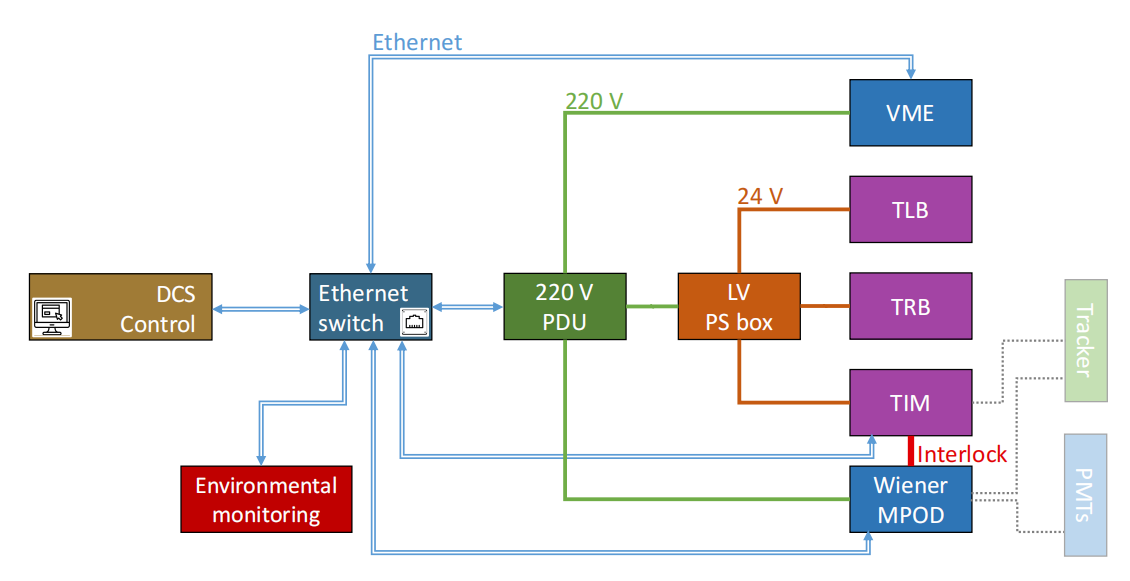 The DCS control hierarchy [15]
Safety Interlock:
monitor temperture and humidity data
control and monitor power supplies
software system: turn off individual detector components
hardware system: shut down power supplies
Cooling system:
simple water chiller ~15 ℃ to cool ASICs
dry air system to avoid condensation on the electronics due to the cooling [14]
Summary                                     F.Xiao                                      13
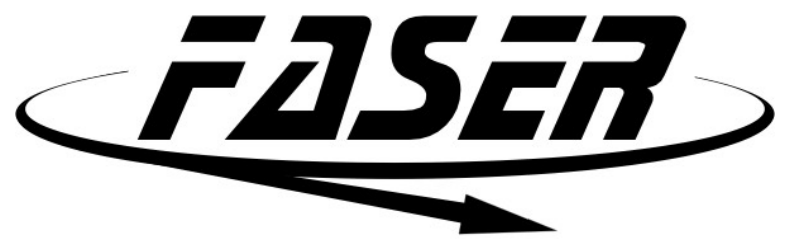 FASER has two sub-detectors: the main FASER detector and the FASERν detector
high-energy ν
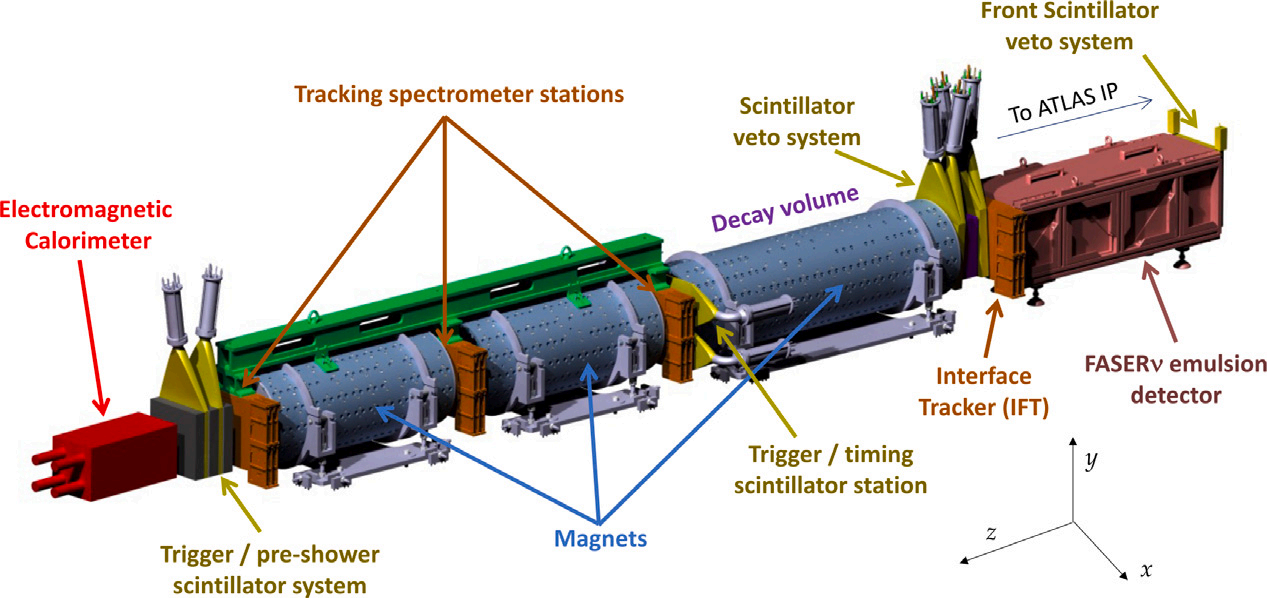 LLPs
The FASER detetor makes use of emulsion detectors, scintillators, photomultiplier tubes, silicon strip trackers, etc. Thanks to the donation of ATLAS and LHCb Collaboration, it has mature SCT and ECAL modules. More than 105 fb-1 data collected so far, and new generation of FASER has been proposed.
References                                        F.Xiao                                        14
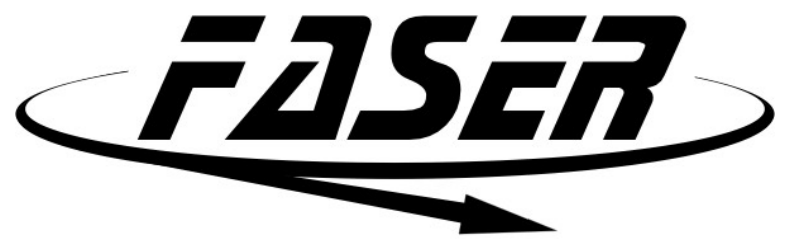 [1] https://indico.uu.se/event/766/attachments/1122/1560/Uppsala_FASER_MQueitschMaitland_011020.pdf
[2] https://indico.cern.ch/event/783977/contributions/3455126/attachments/1894349/3124893/faser_poster_dm_at_ lhc_2019.pdf
[3] Inada T, FASER Collaboration. Early performance of the tracking detector for the FASER experiment[J]. Nuclear Instruments and Methods in Physics Research Section A: Accelerators, Spectrometers, Detectors and Associated Equipment, 2024: 169547
[4] Ariga A, Ariga T, Boyd J, et al. Letter of intent for FASER: ForwArd Search ExpeRiment at the LHC[J]. arXiv preprint arXiv:1811.10243,2018.
[5] https://indico.global/event/7282/contributions/67857/attachments/32781/61683/FASERnu_ISVECRI2024_Sato_v2. pdf
[6] https://indico.cern.ch/event/1291157/contributions/5904124/attachments/2899129/5083552/20240718_Dmitrievsky _FASERnu.pdf
[7] Abreu H, Anders J, Antel C, et al. First direct observation of collider neutrinos with FASER at the LHC[J]. Physical review letters, 2023, 131(3): 031801.
[8] https://indico.global/event/470/contributions/13319/attachments/3676/5726/LakeLouise2022_DaikiHayakawa.pdf
[9] https://indico.cern.ch/event/1216905/contributions/5448276/attachments/2702823/4691466/JAtkinson_NuFACT2023_ObservationAnd ResultsOfTheFASERnuDetector.pdf
[10] https://indico.global/event/774/contributions/21311/attachments/9159/13901/20210526_tariga_FASERnu_Pheno_v2.pdf
[11] https://faser.web.cern.ch/about-the-experiment/detector-design/scintillators
[12] https://indico.cern.ch/event/1460367/contributions/6240690/attachments/3002176/5290909/FASER_Ariga_NeutrinosAtCERN2025.pdf
[13] https://faser.web.cern.ch/index.php/about-the-experiment/detector-design/magnets
[14] Abreu H, Antel C, Ariga A, et al. The tracking detector of the FASER experiment[J]. Nuclear Instruments and Methods in Physics Research Section A: Accelerators, Spectrometers, Detectors and Associated Equipment, 2022, 1034: 166825.
[15] Abreu H, Mansour E A, Antel C, et al. The FASER detector[J]. Journal of Instrumentation, 2024, 19(05): P05066.
Back UP                               F.Xiao                                  15
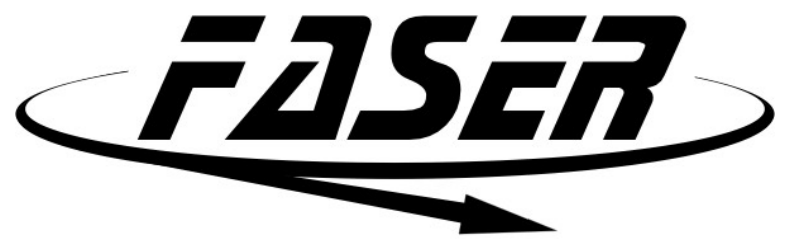 BACK UP
Back UP                               F.Xiao                                  16
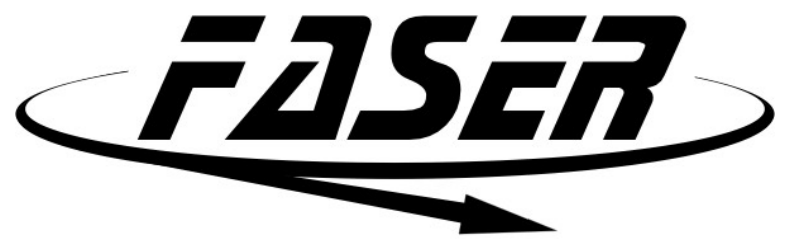 What about a ALP comes through:
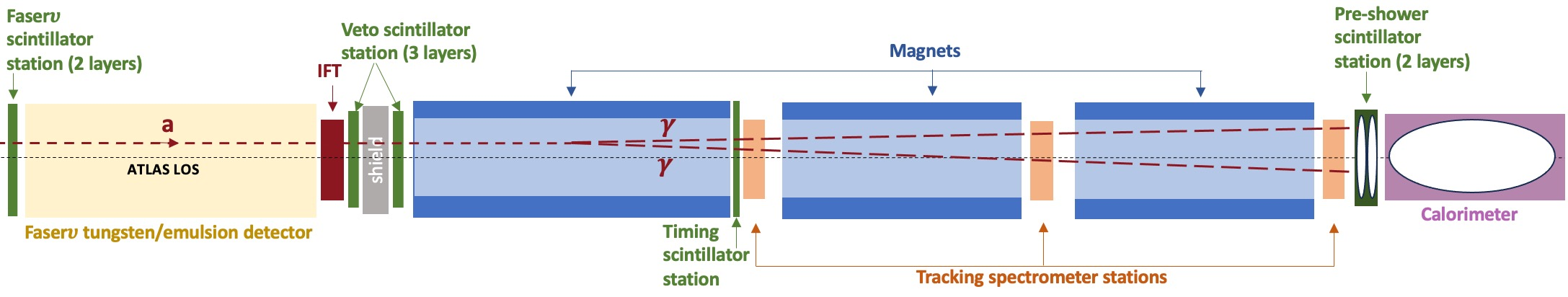 A schematic view of an axion-like particle coming through [16]
Current detector has irreducible background from neutrino interactions in preshower
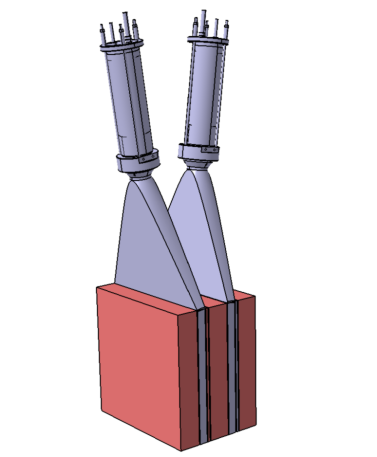 Preceded with 3 mm-thick layer of radiators (tungsten) to create a simple preshower detector to distinguish two close-by energetic photons & deep inelastic scattering of high-energy neutrinos
A 5 cm-thick low-Z absorber material (graphite) is placed in front of each layer of tungsten and between the final scintillator module and the calorimeter reduce backsplash from the calorimeter and preshower radiator into the last tracking station
Preshower station [15]
Back UP                               F.Xiao                                  17
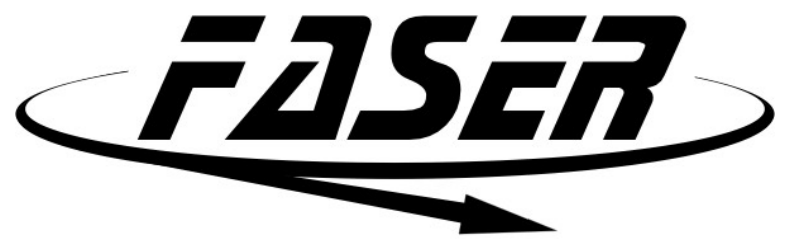 Different BSM Particles:
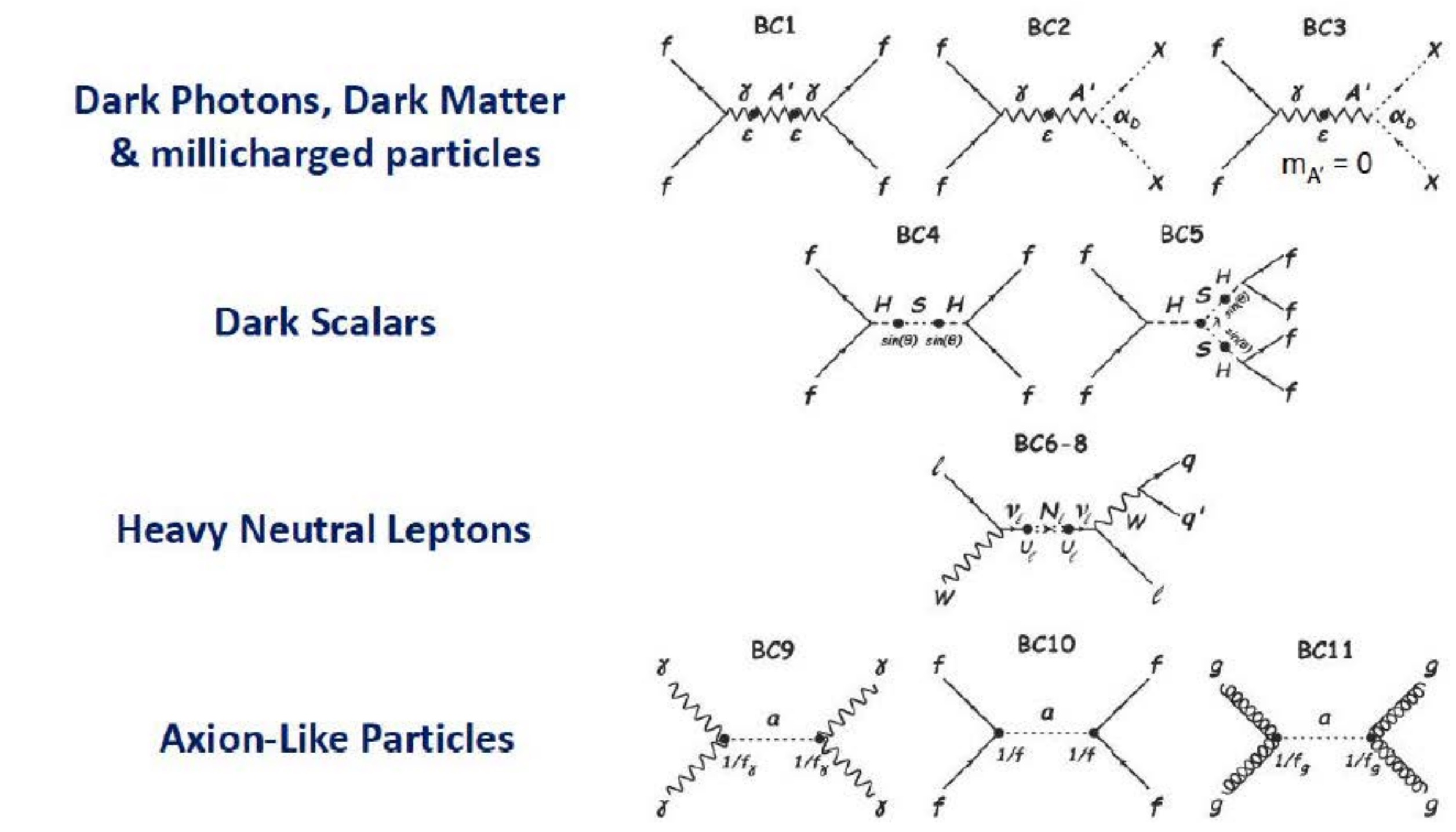 Feynman Diagram of BSM [16]
References: 
[16] https://indico.cern.ch/event/1451530/contributions/6186586/attachments/3009676/5306062/FASER-LHCbWorkshop-6.2.25.pdf